Applications of Neural Networks to Modulus on Networks
Abhinav ChandKansas State University
Minimum Feasible Partition Problem
A feasible partition P of a graph G = (V, E) is a partition of the vertex set V into two or more subsets {V1, . . . , Vkp}, such that each of the induced subgraphs G(Vi) is connected.
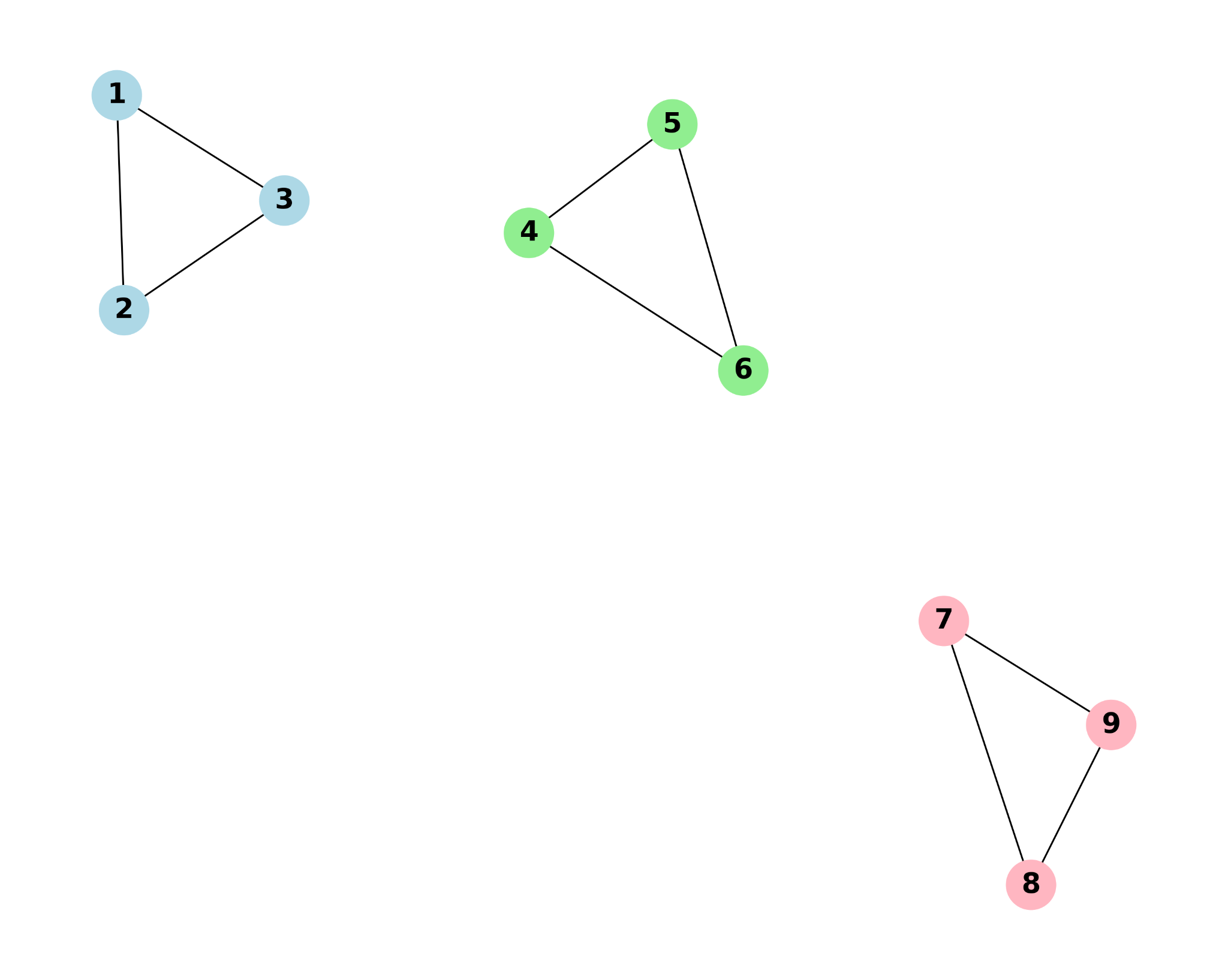 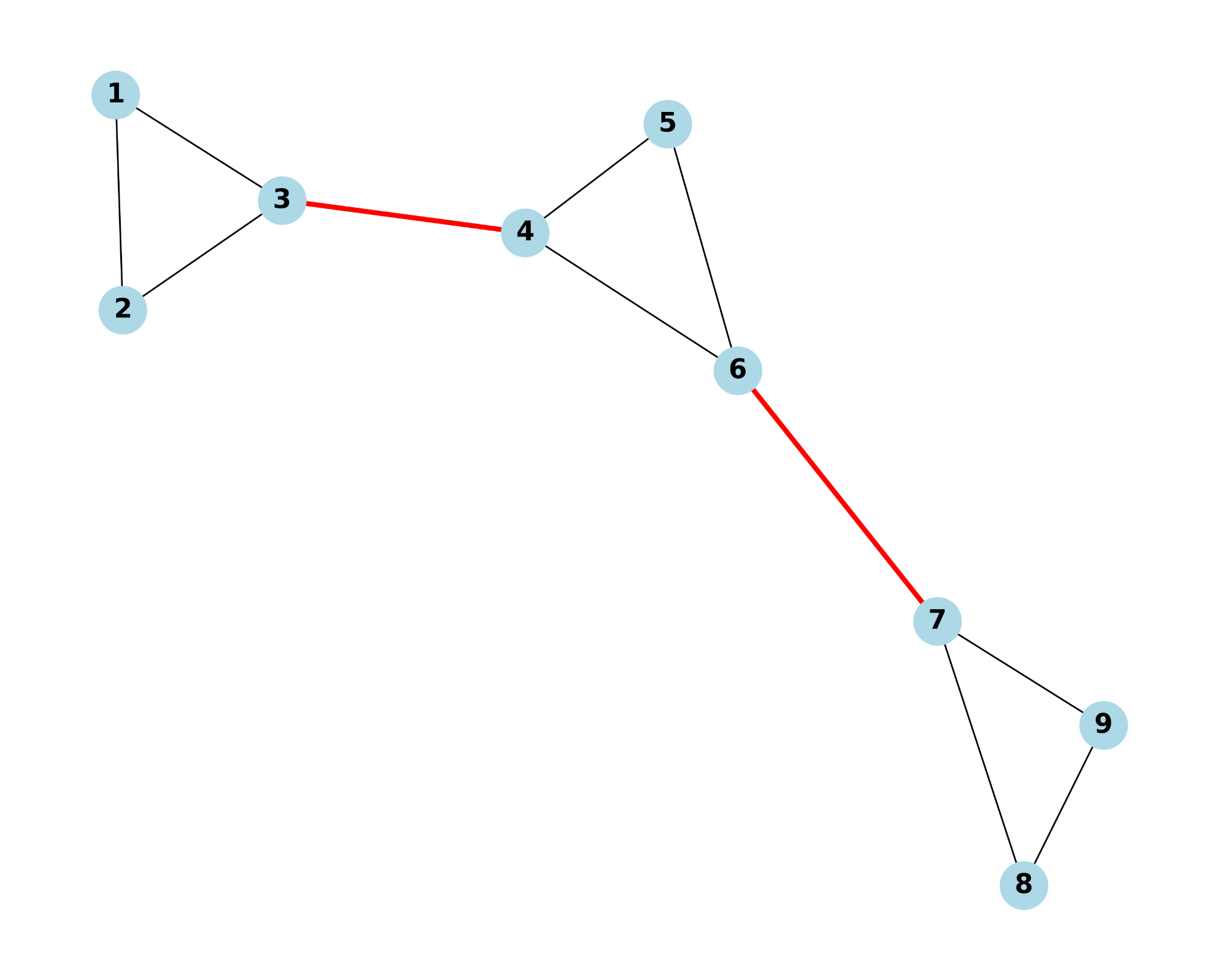 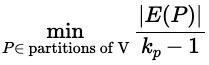 E(P) is the edges between components of the partition P.
kp is the number of components after removing E(P).
Modulus of Spanning Trees
Fairest Edge Usage Problem
Minimum Expected 
  Overlap Problem
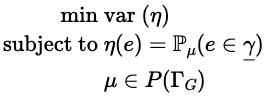 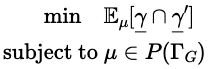 Spanning Tree Modulus
(Albin et al. 2018)                                                  solves the minimum feasible partition problem where 𝜼* is the optimal solution to the fairest edge usage problem.
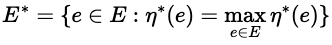 Goal: Train GNN to predict E(P) in MFP problem and use saliency analysis for feature importance
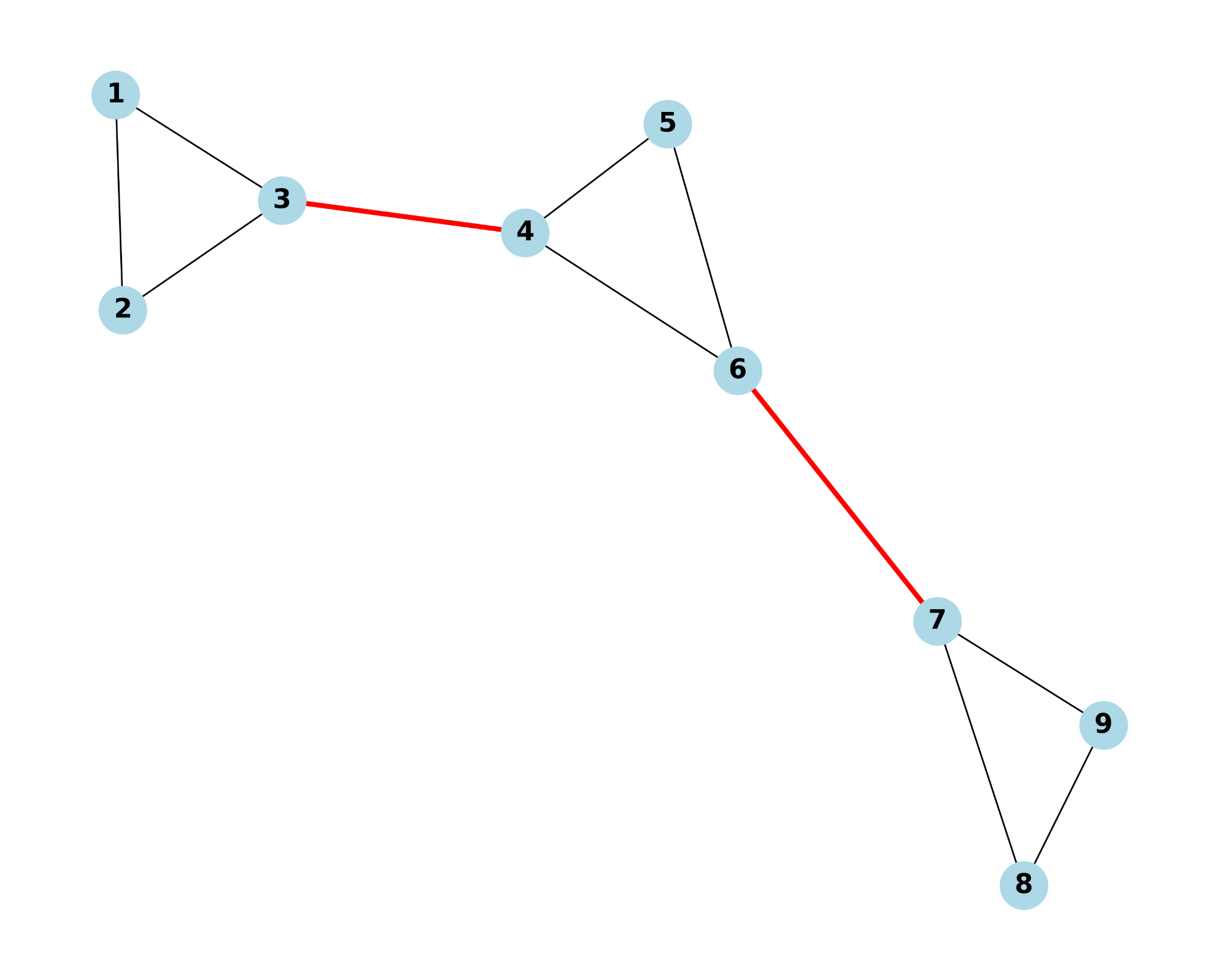 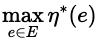 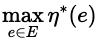 Graph Neural Networks
"GNNs are to graphs what Convolutional Neural Networks are to images - a fundamental building block for deep learning on a critical data structure." — Will Hamilton
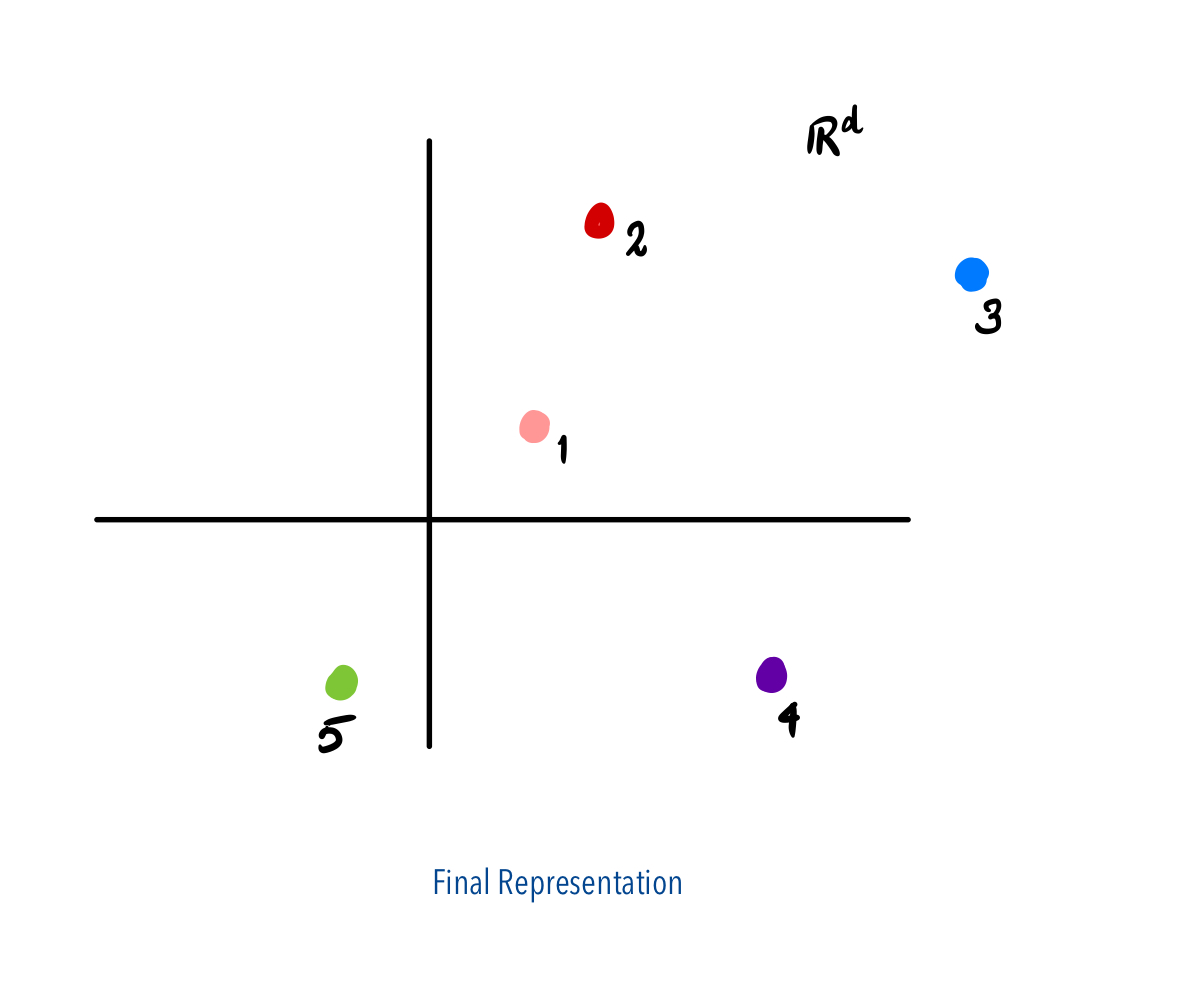 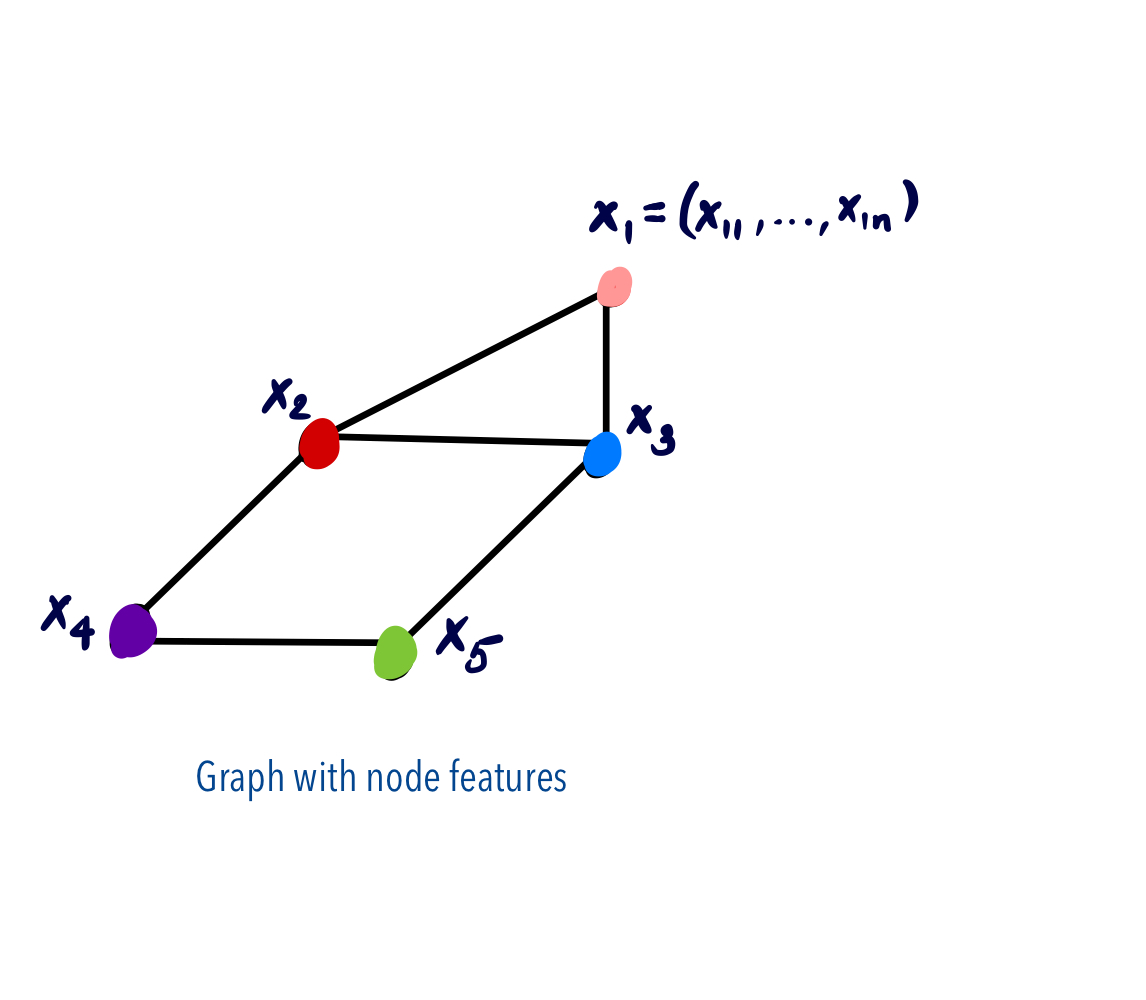 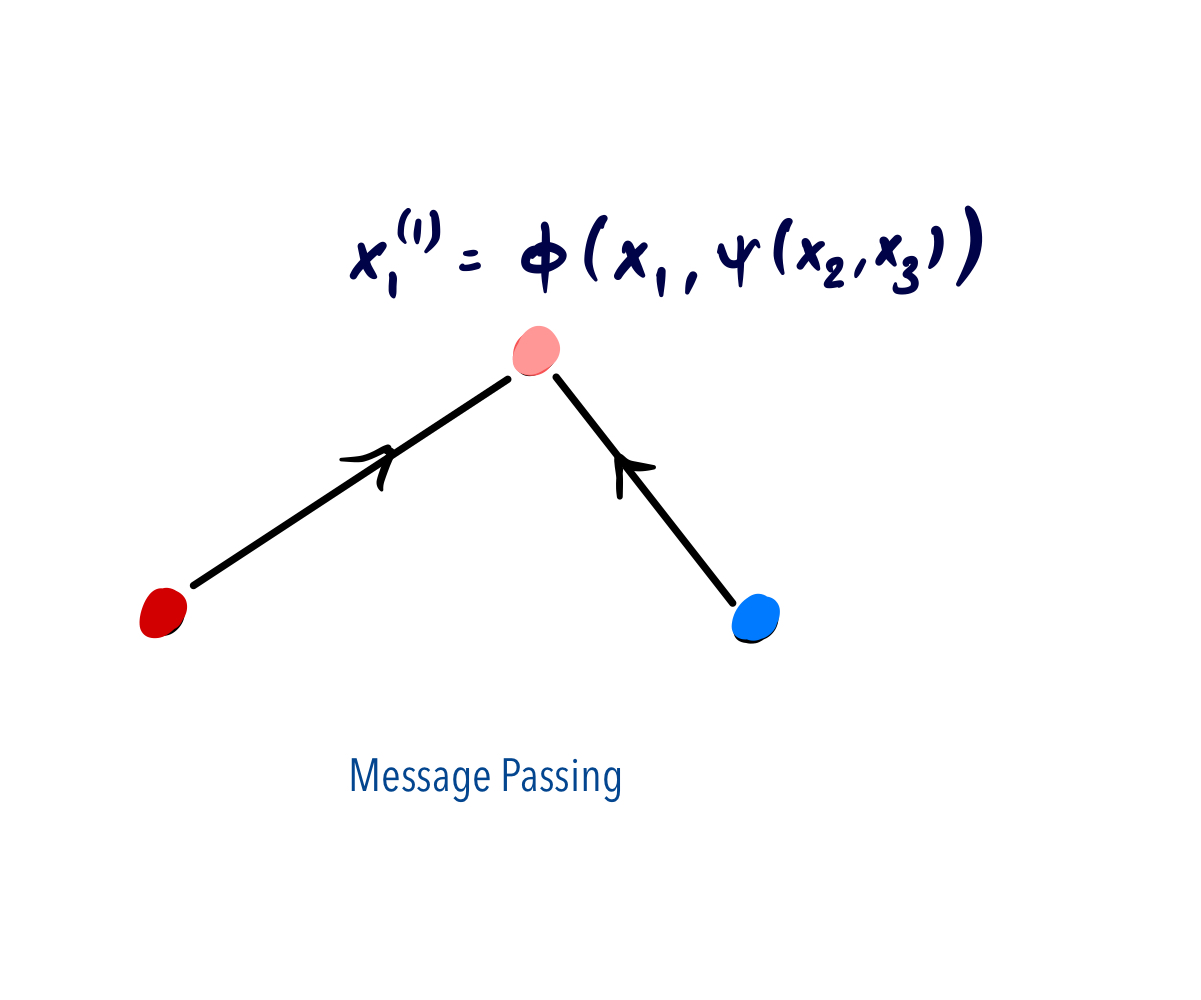 Dataset
2800 random geometric and erdös-renyi graphs of sizes 10-100.
Node Features:
Degree
Betweenness
Closeness
Clustering
Resistance curvature
Laplacian eigenvalues
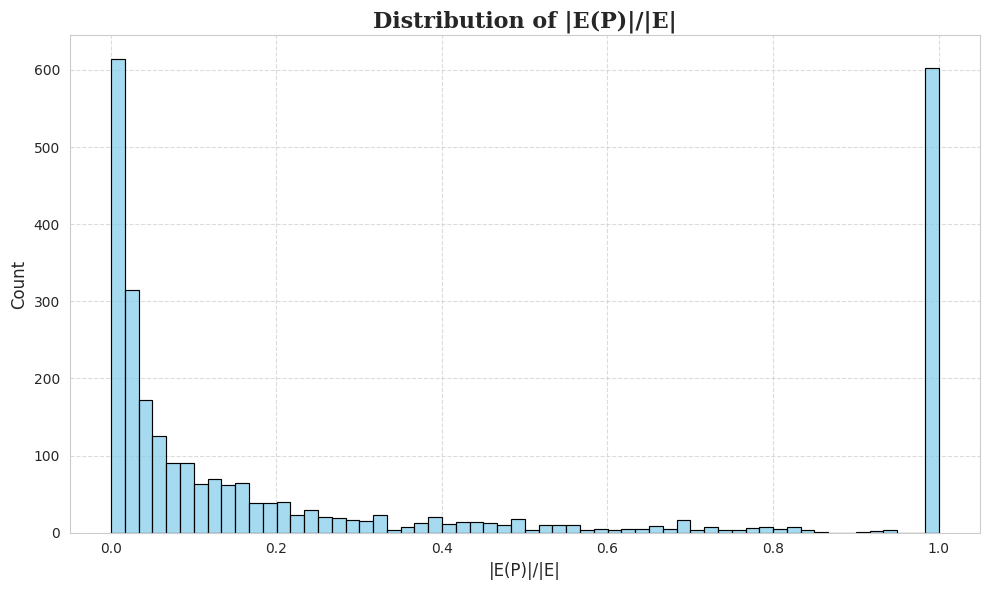 Thanks to Beocat Computing Cluster at K-State  High-Performance Computing (HPC) cluster at Kansas State University
Architecture
Input dimension: 15 (5 topological features + 10 lowest Laplacian eigenvalues)
Hidden Layers: 3 message passing layers
Dropout: 0.5
Optimizer: Adam
Prediction:- After final message passing layer, for each edge (u,v) concatenate the features of u and v and use one more linear layer + sigmoid for the prediction.- Threshold: 0.5
Loss: Binary Cross Entropy 
Batch size: 16
Number of epochs: 201
Model Predictions
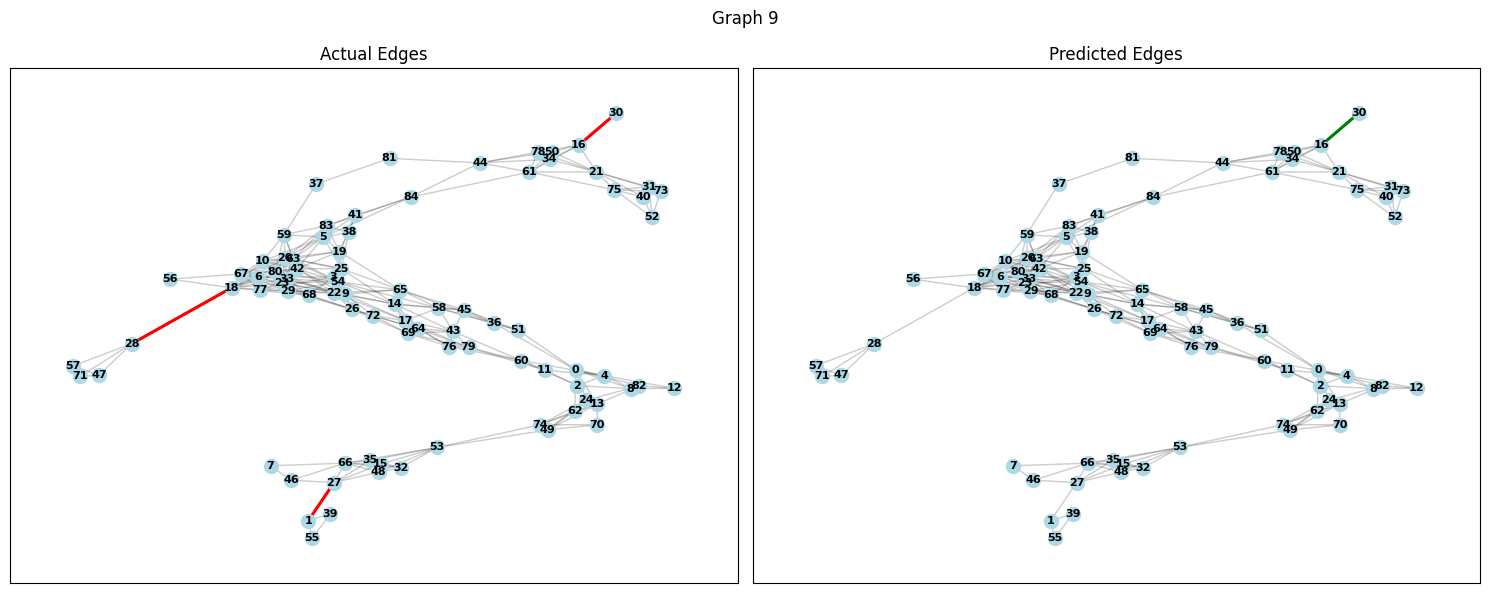 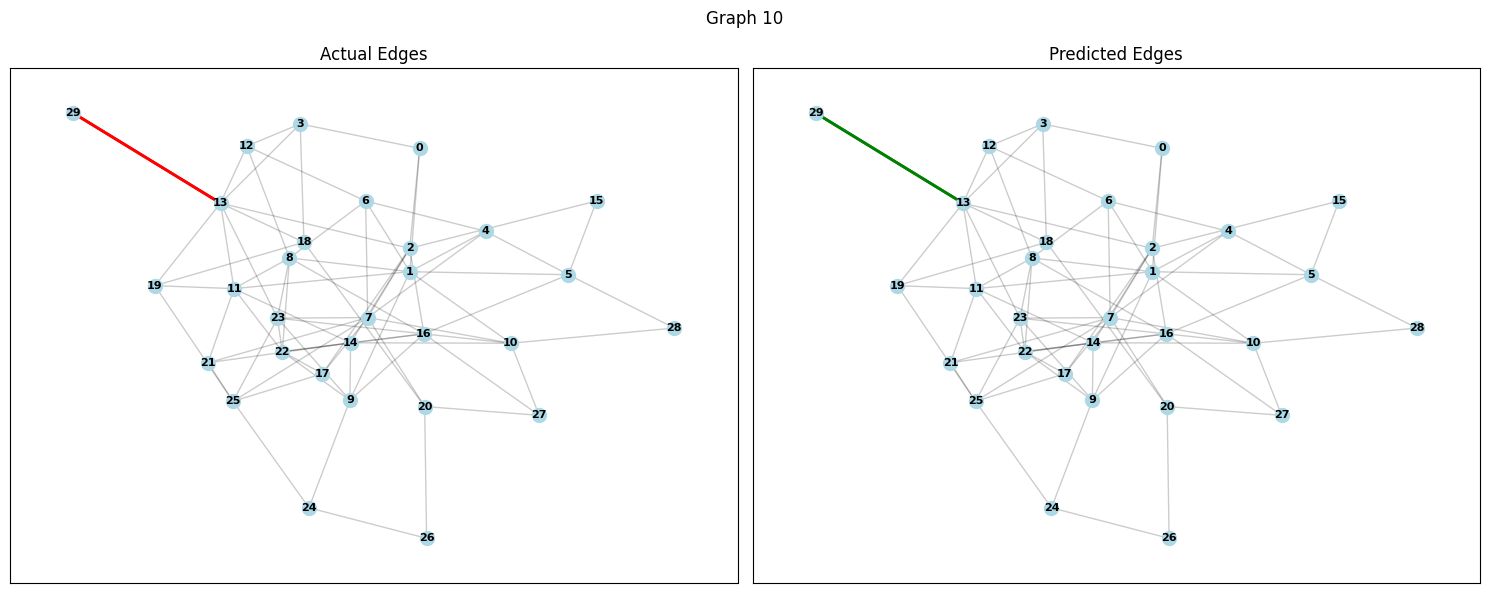 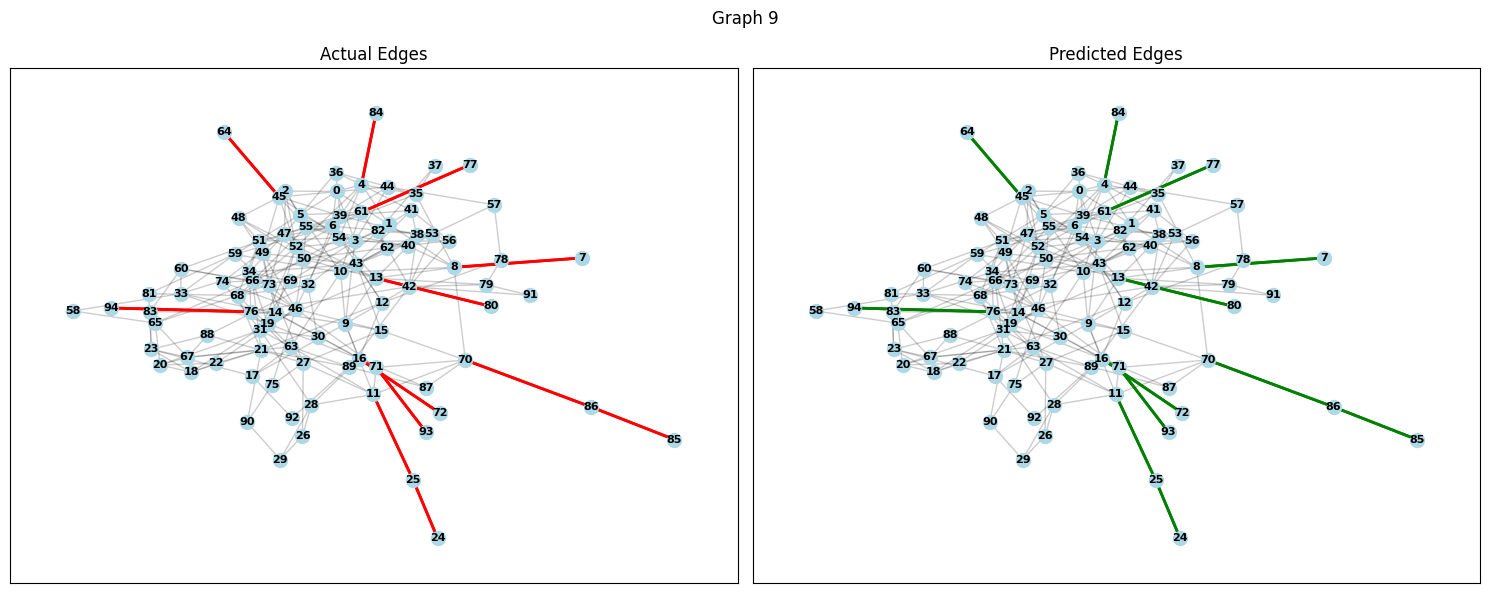 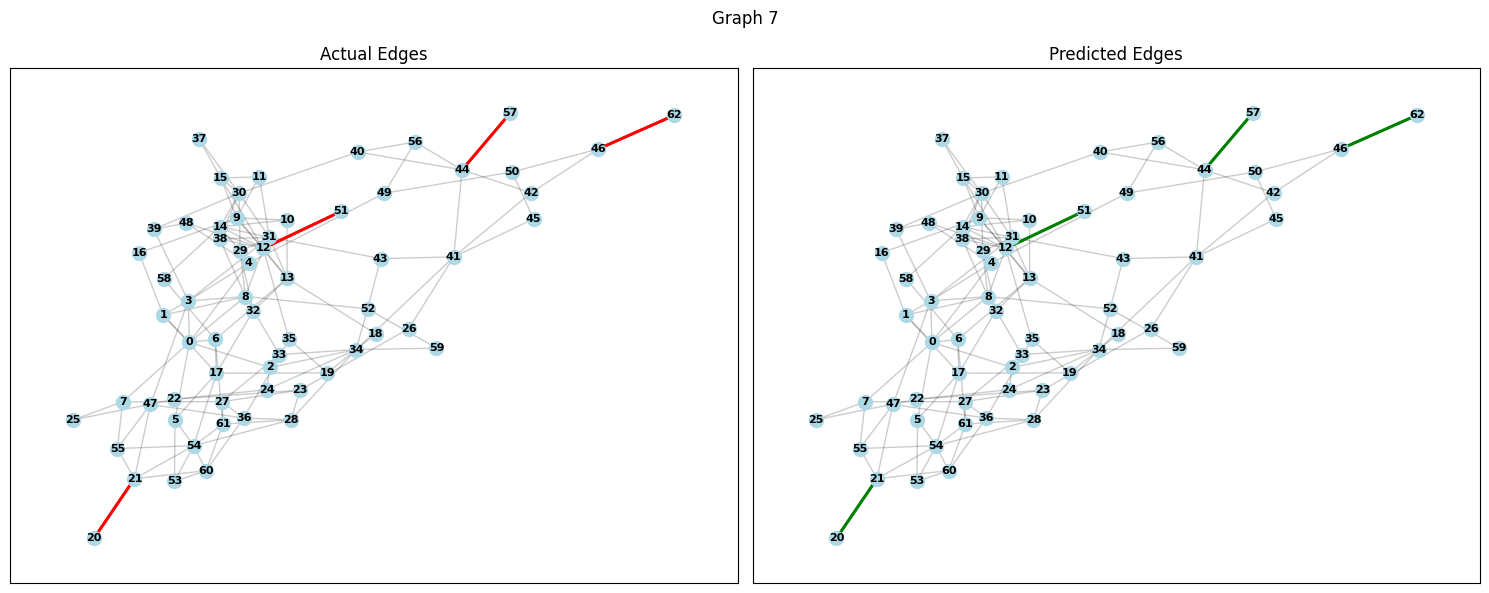 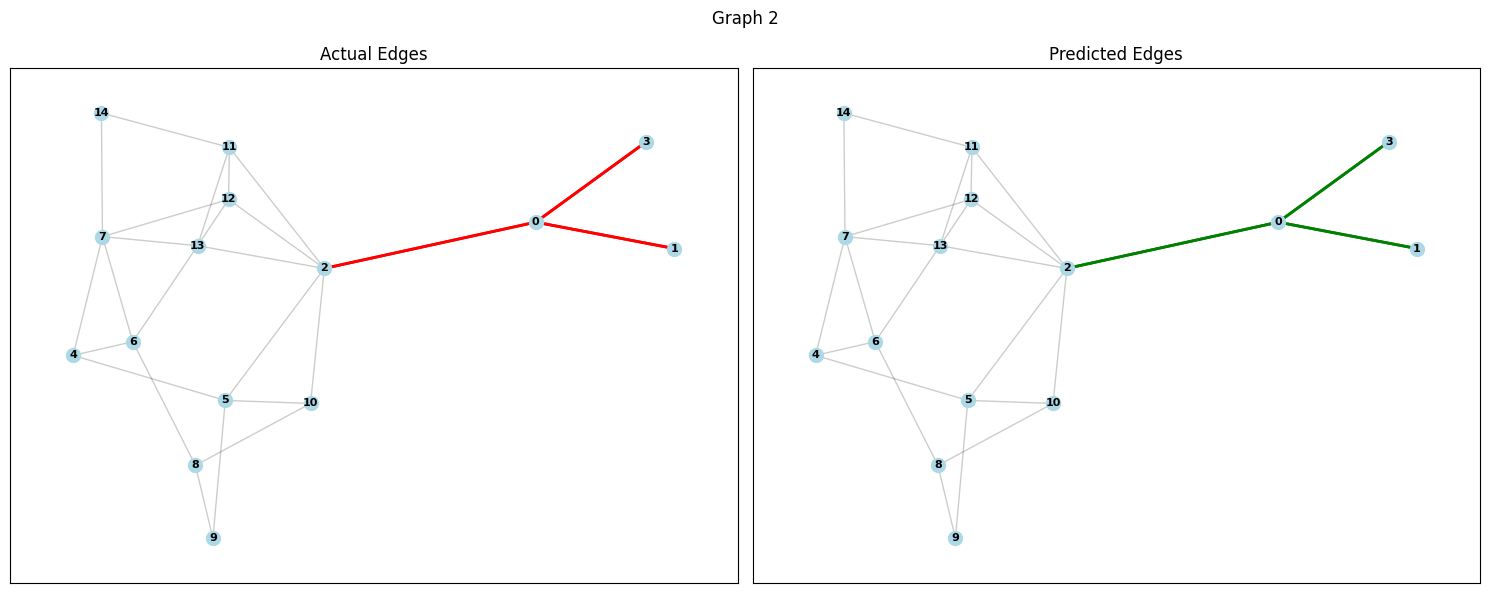 Model Results
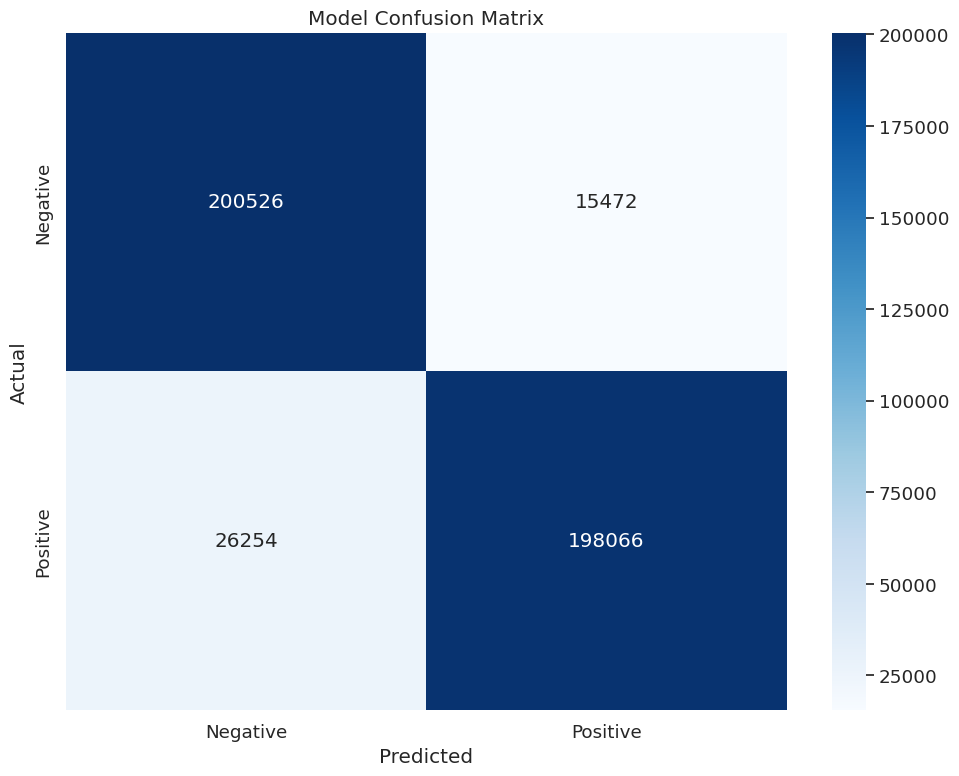 Saliency Analysis
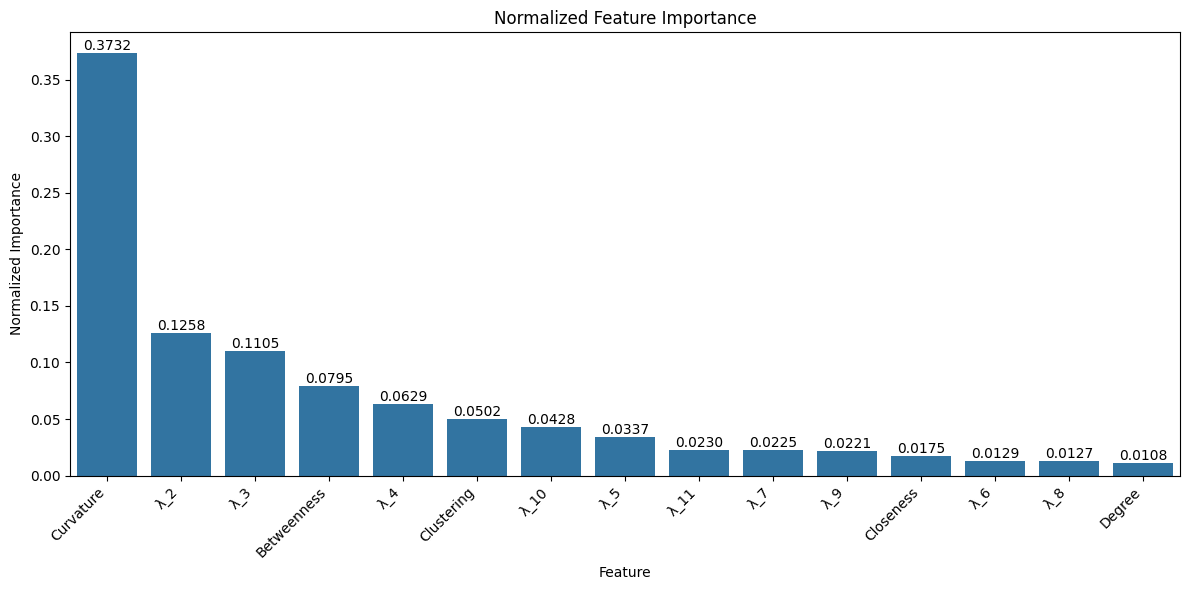 Best Model
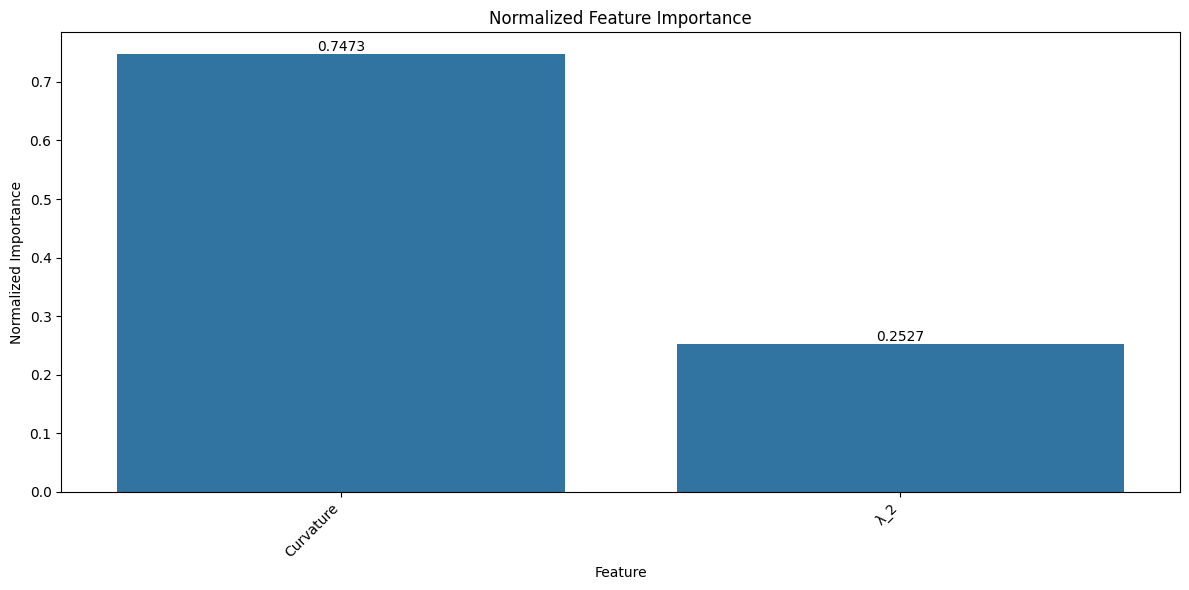 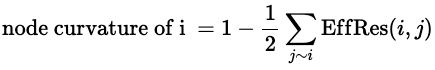 Relation to curvature?
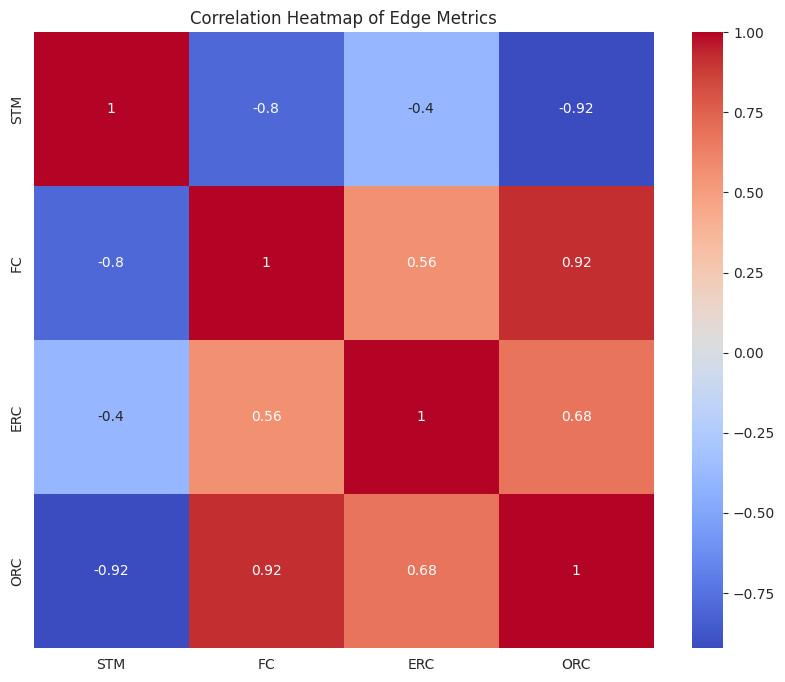 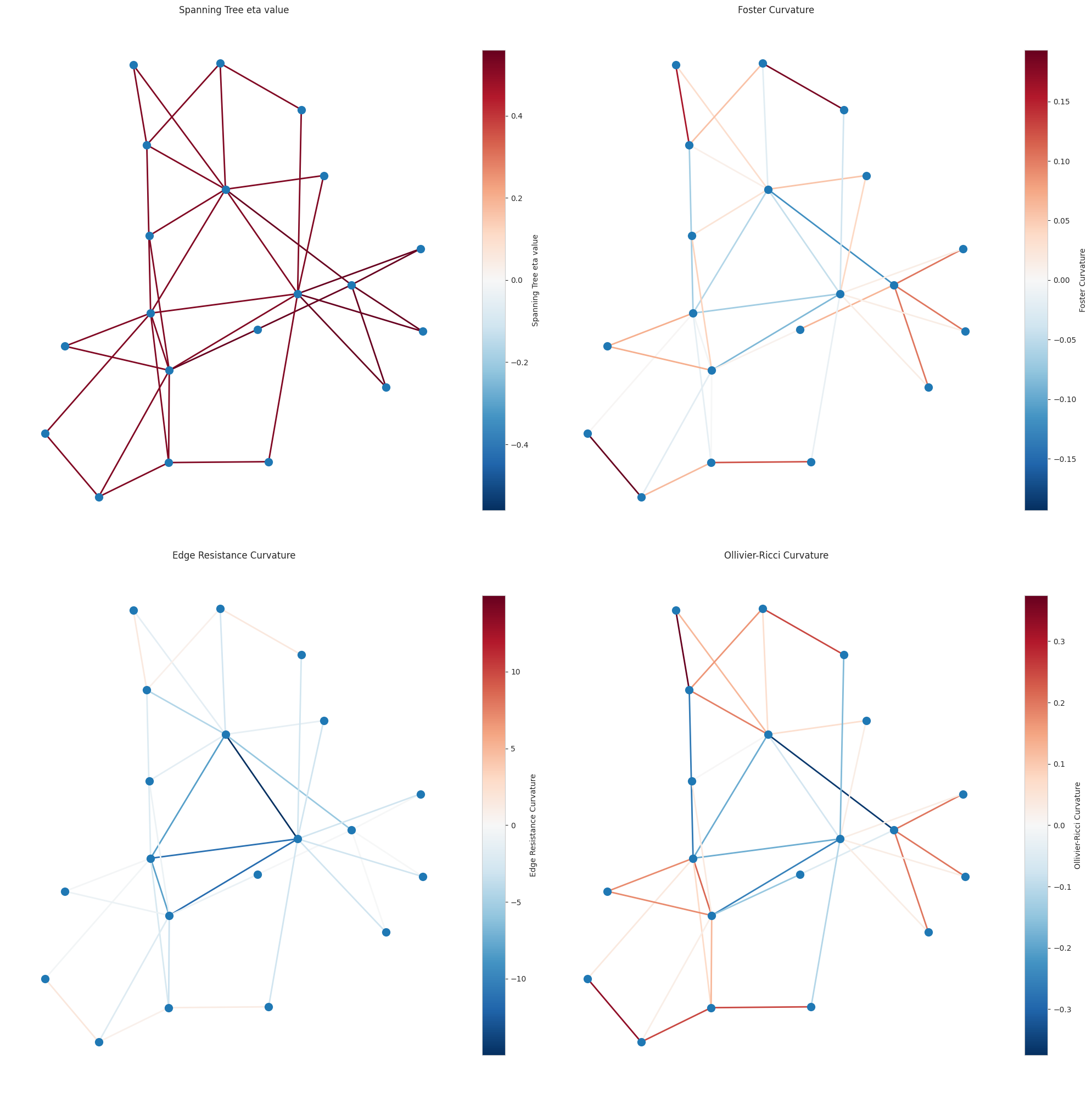 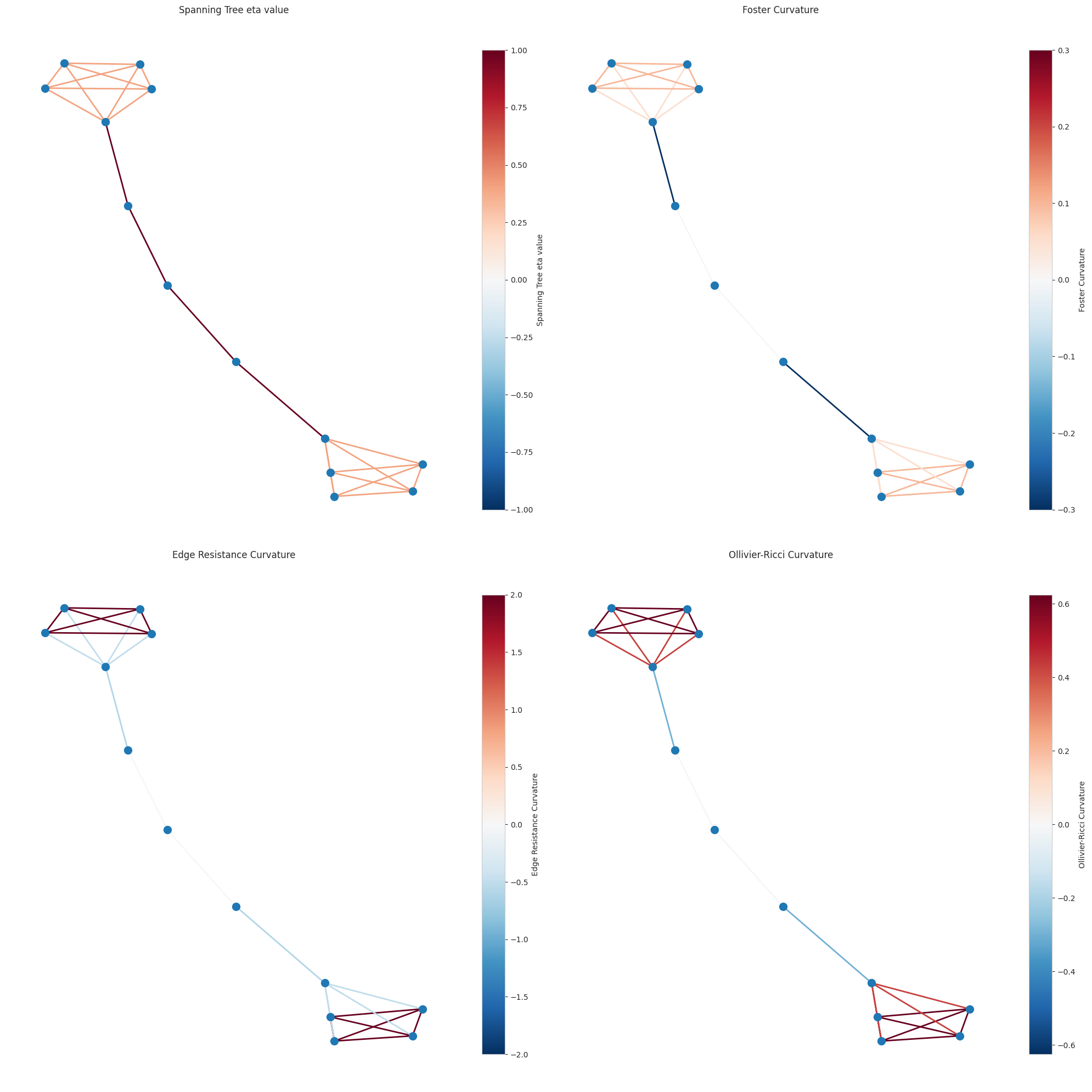 Foster Curvature
Edge Resistance Curvature
Ollivier-Ricci Curvature
Relation to Eigenvalues ?
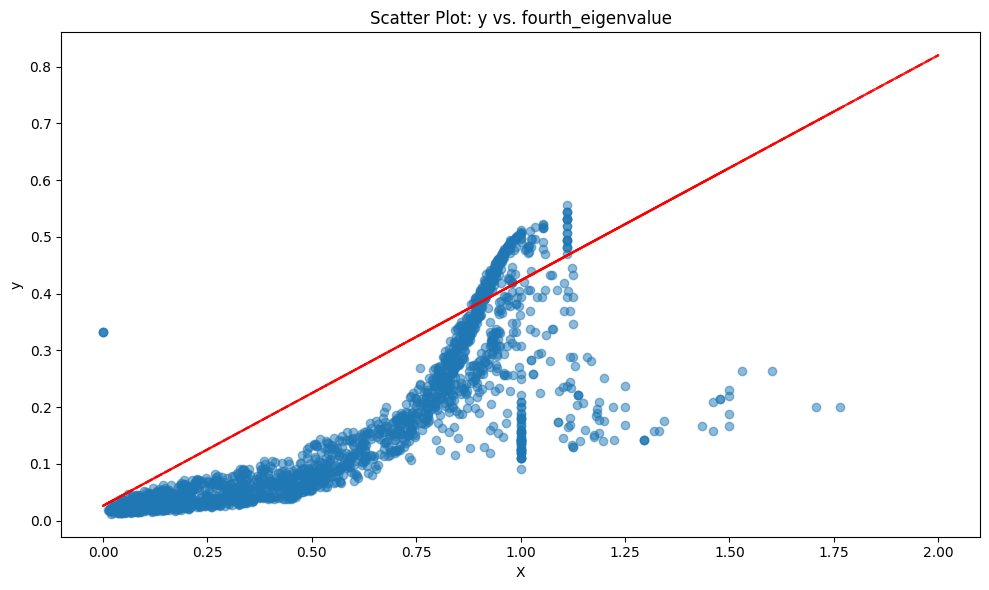 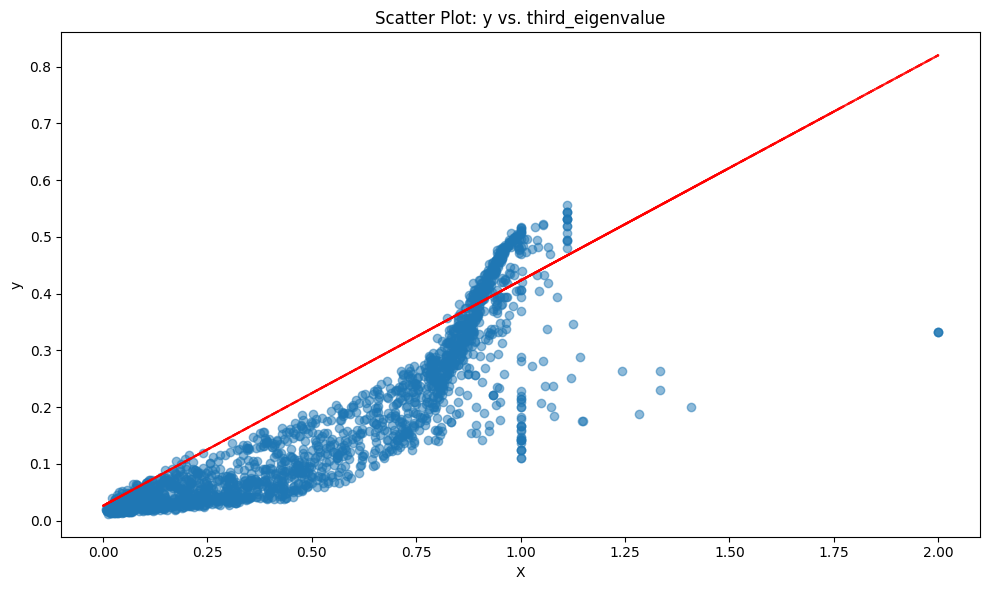 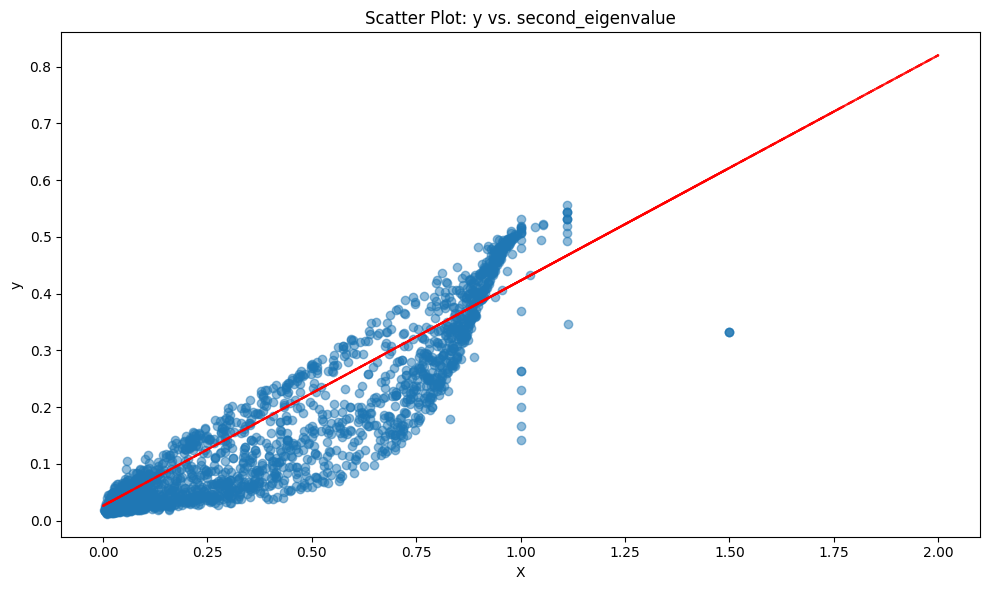 Preliminary Conjecture
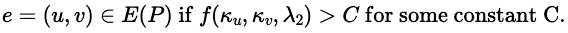 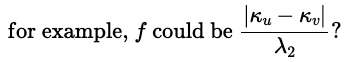 Conclusion/Future Work
We hope to find a precise relation between modulus and discrete curvature.
Saliency analysis from neural networks can uncover connections.
Graph neural networks can be used for many other problems in combinatorial optimization and network science.
We are also using neural networks for other problems in modulus like modulus of loops in graphs.